2023 INDUCTION PROGRAMME FOR GOVERNORS
RECRUITING GOVERNOR’S TEAM
BACKGROUND
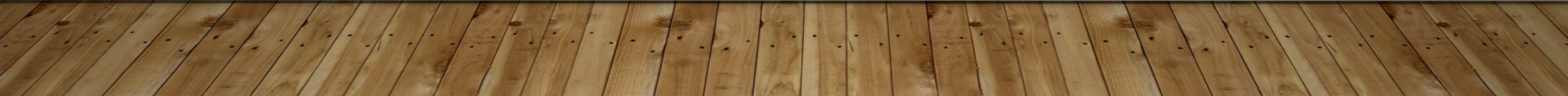 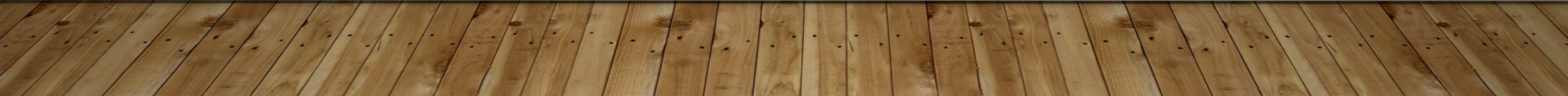 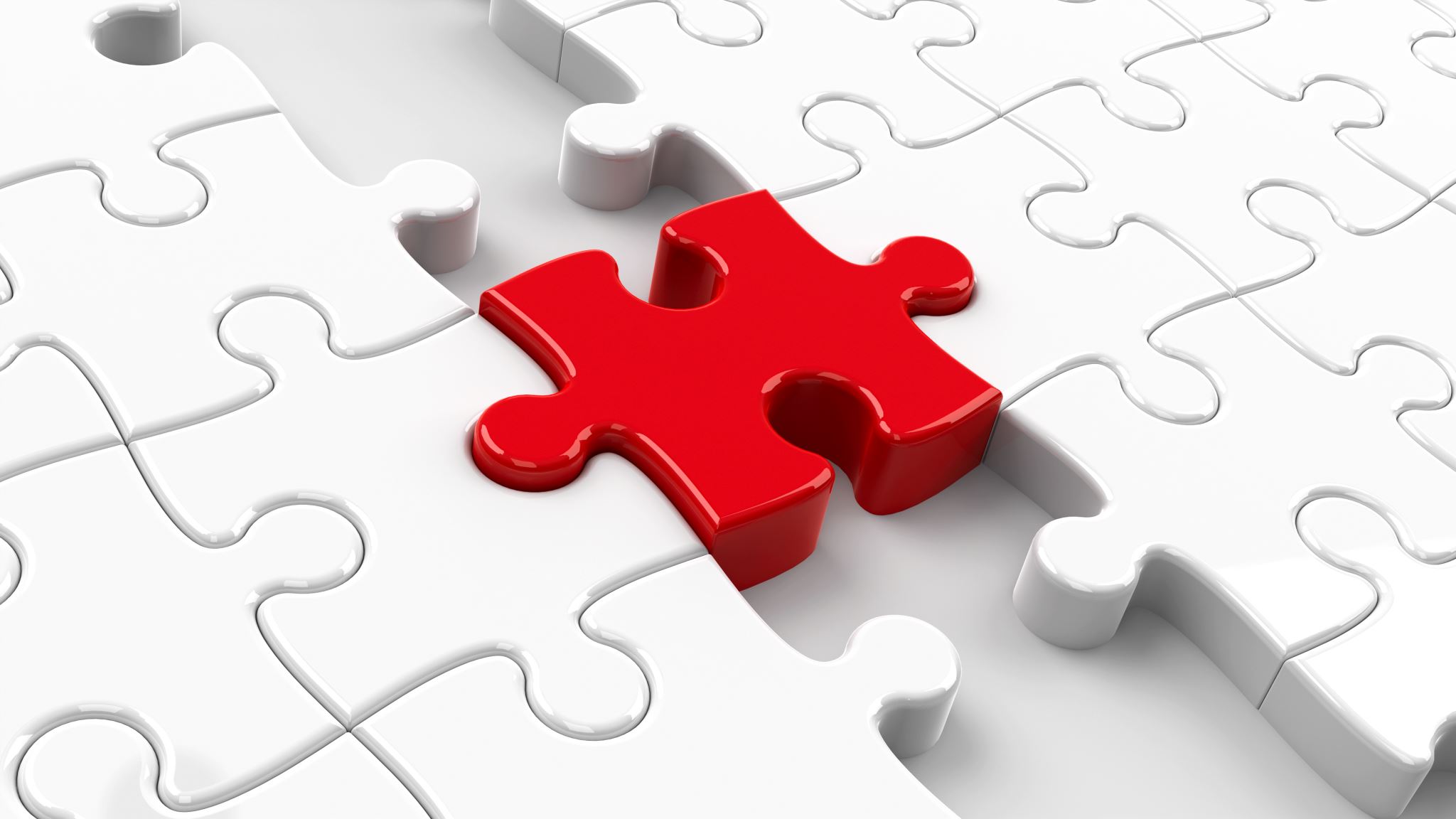 Nigeria has just concluded its 2023 general elections which will see the end of President Muhammadu Buhari’s administration and usher in the Bola Ahmed Tinubu’s regime
The transition process has been set in motion as well, for the newly elected public office holders.
It is however, important to note that a seamless transition from one administration to another requires effective communication, planning and cooperation between the incoming and outgoing administrations.
It also requires a commitment to the democratic process and the rule of law.
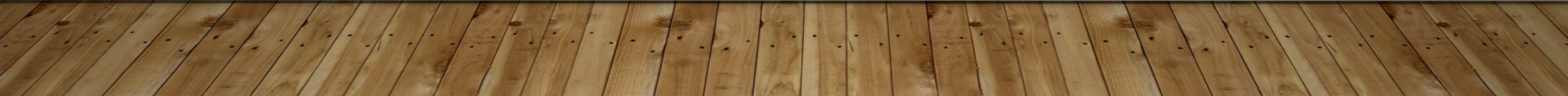 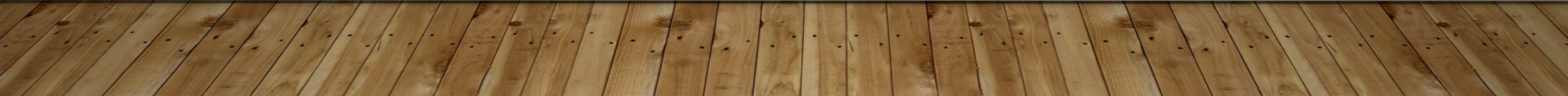 SETTING UP AN EFFICIENT TEAM
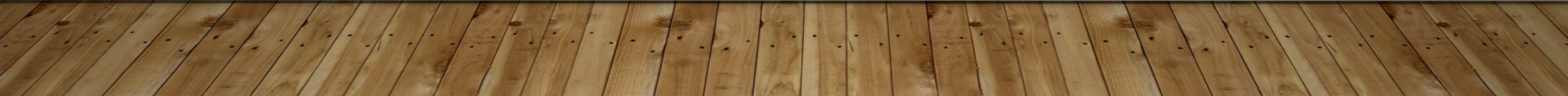 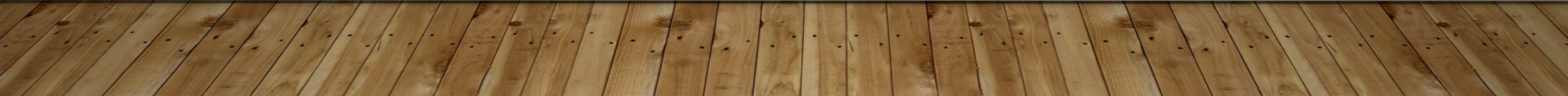 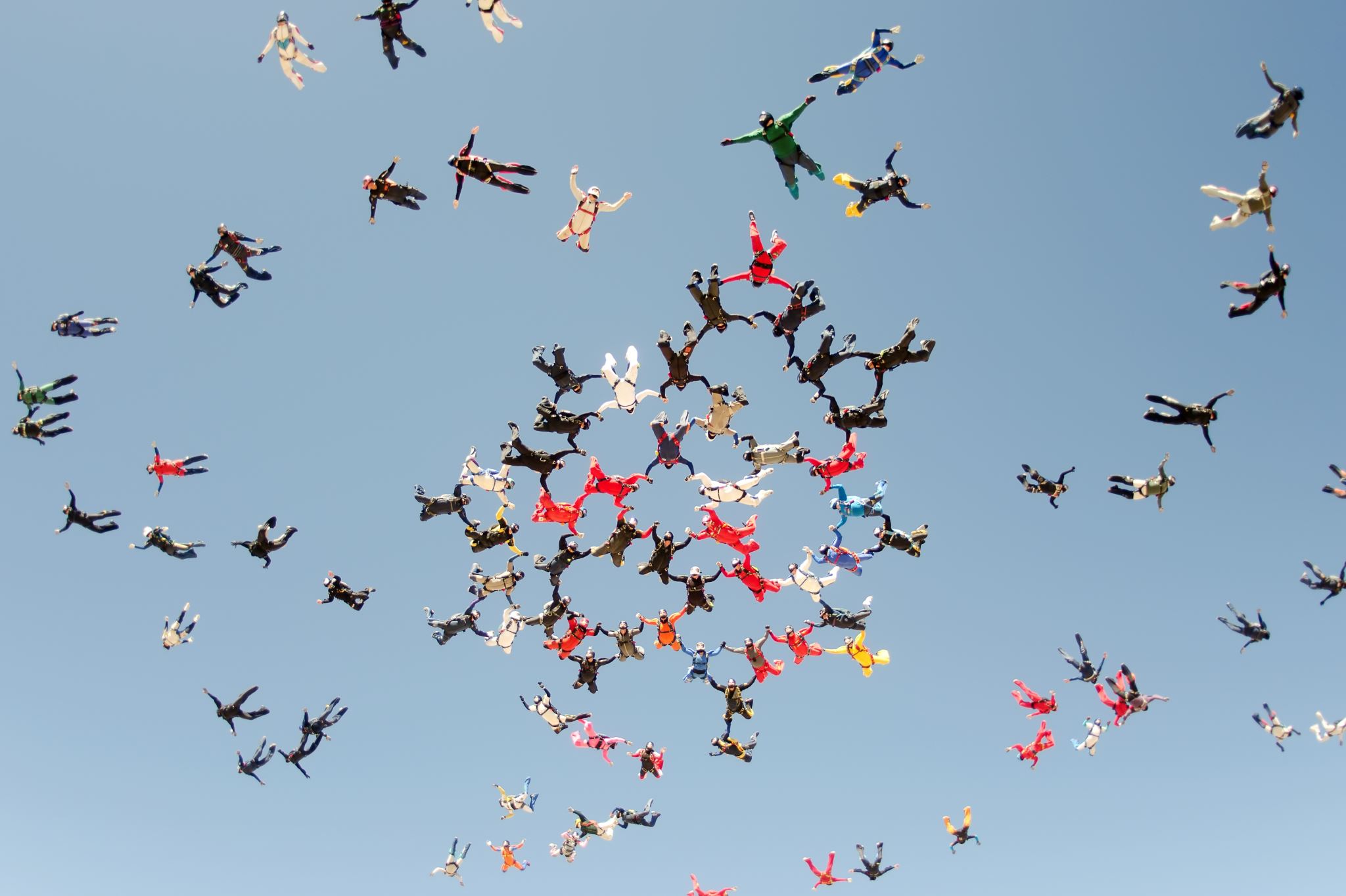 SETTING UP AN EFFICIENT TEAM FOR THE GOVERNOR
This is crucial for the following reasons:
Achieving the governor’s goals: An efficient team can help the incoming governor achieve their goals and objectives by working together towards a common vision.
Managing Crises: Be it a natural disaster, public health emergency or an economic downturn, a well prepared team can respond quickly and decisively, ensuring the governor can provide the necessary leadership and support to the community.
Building Trust and Confidence: The governor’s team is a reflection of their leadership and management skills as they tend to mirror their commitment to transparency, accountability and collaboration which in turn builds the trust and confidence among the public, stakeholders and other leaders.
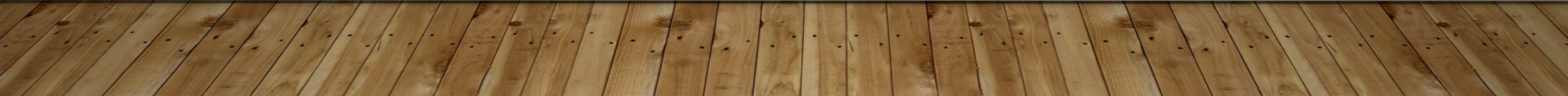 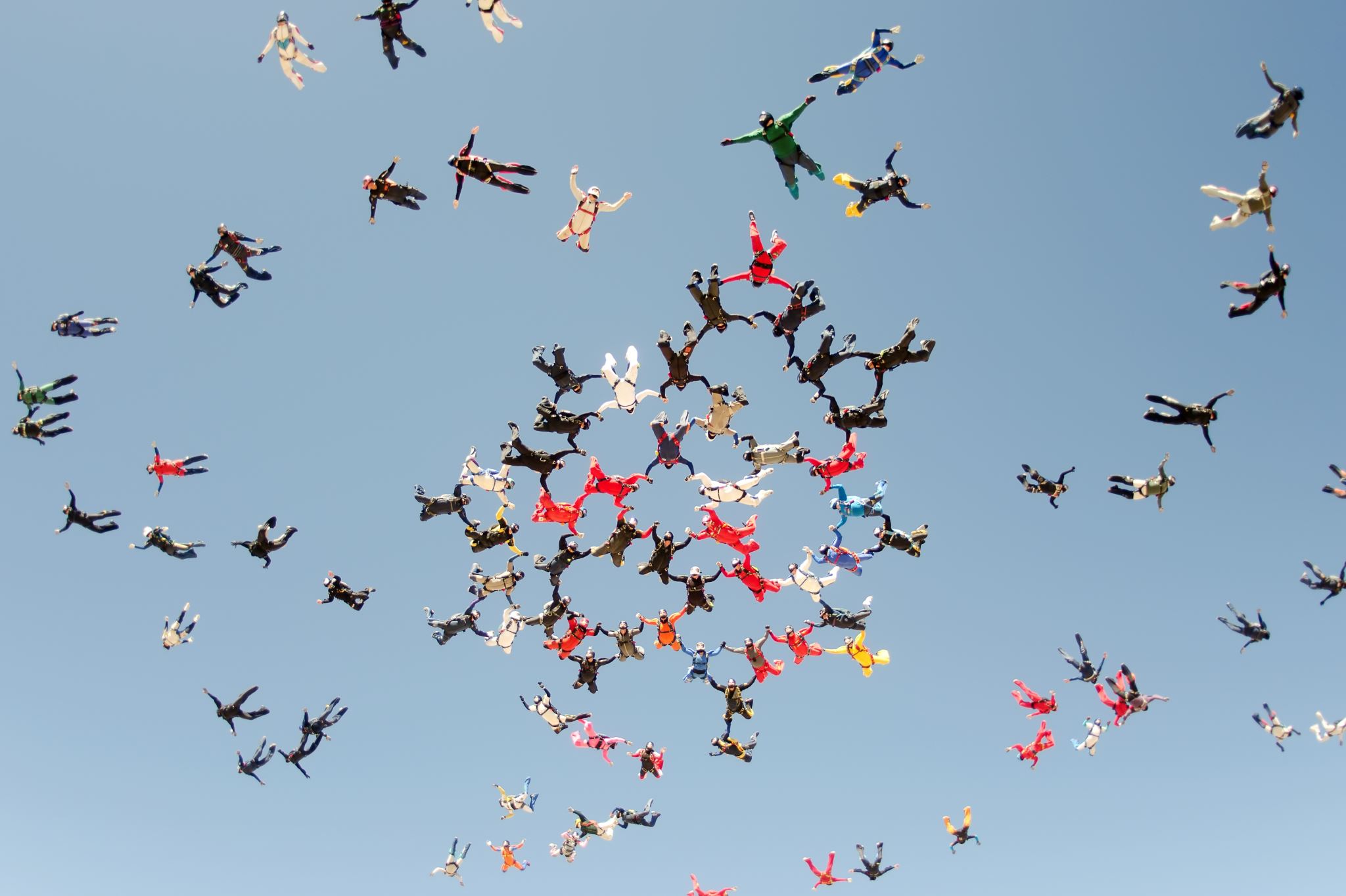 SETTING UP AN EFFICIENT TEAM FOR THE GOVERNOR
4. Ensuring Continuity: By establishing clear roles and  responsibilities, documenting processes and creating contingency, the governor’s team can ensure that government functions smoothly during transitions or unexpected events.
5. Fostering Innovation and Creativity: With the right team in place, the governor can encourage new ideas, experimentation and problem solving, leading to better outcomes for the community.
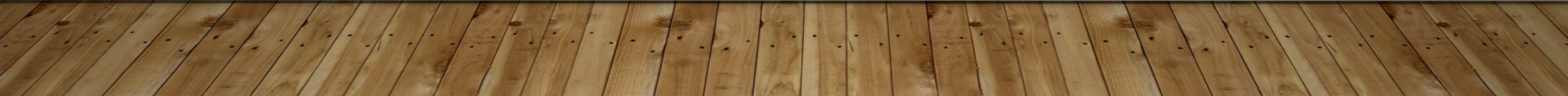 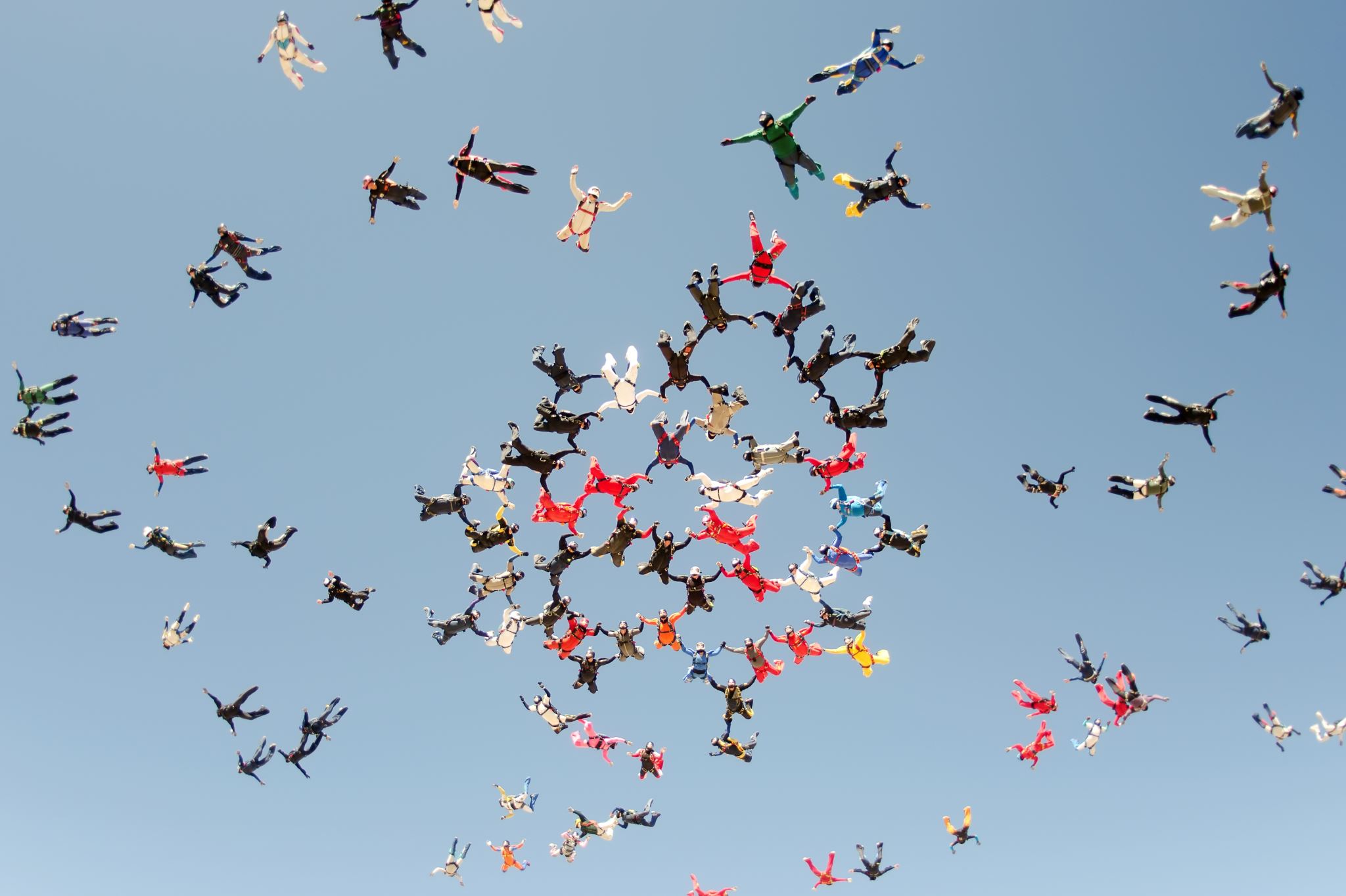 GUIDELINES for setting up an efficient team
Define the Objectives: What is expected of the team to achieve? This will help in identifying the skills and expertise required in the team.
Identify Roles and Responsibilities: Once the objectives are defined , roles and responsibilities should be assigned to each team member. This will ensure that everyone knows what is expected of them and can work towards achieving the objectives efficiently.
Hire the Right People: It is important to have a diverse team with different backgrounds and  experiences as this can lead to better decision making and problem solving.
Develop a Clear Communication Plan: A clear communication plan should be designed which outlines how the team will communicate with each other, how often they will meet and what tools will be used for communication. This will certainly drive the success of the team.
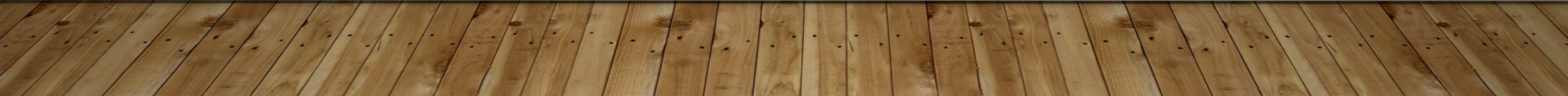 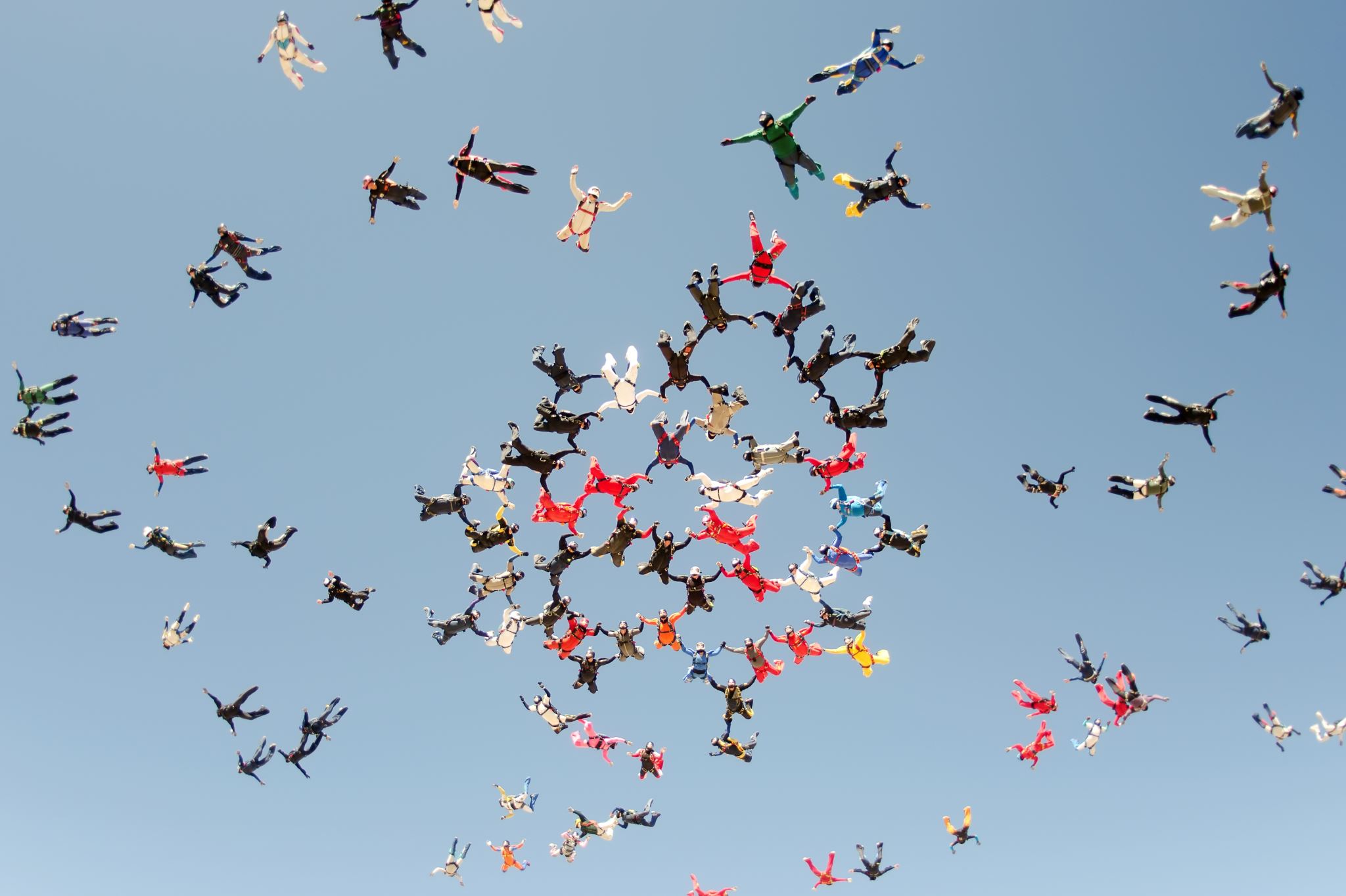 GUIDELINES CONTD..
Encourage Collaboration: This can be done by setting up regular team building activities, creating a culture of openness and trust, and providing opportunities for team members to work on projects together.
Provide Training and Development Opportunities: This will help team members enhance their skills and expertise which can lead to better performance and greater job satisfaction.
Monitor Progress and make Adjustments: This will ensure that the team stays on track and achieves the objectives that were set.
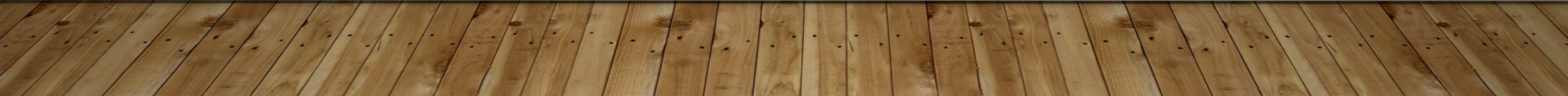 RECRUITING A TEAM
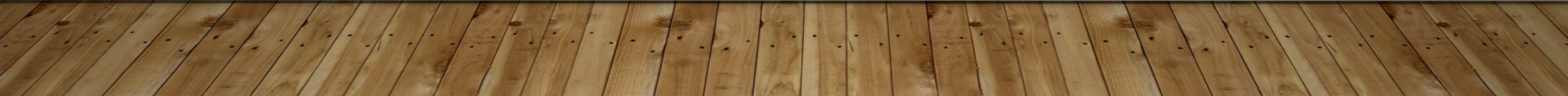 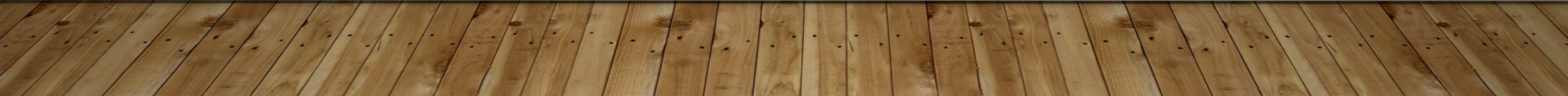 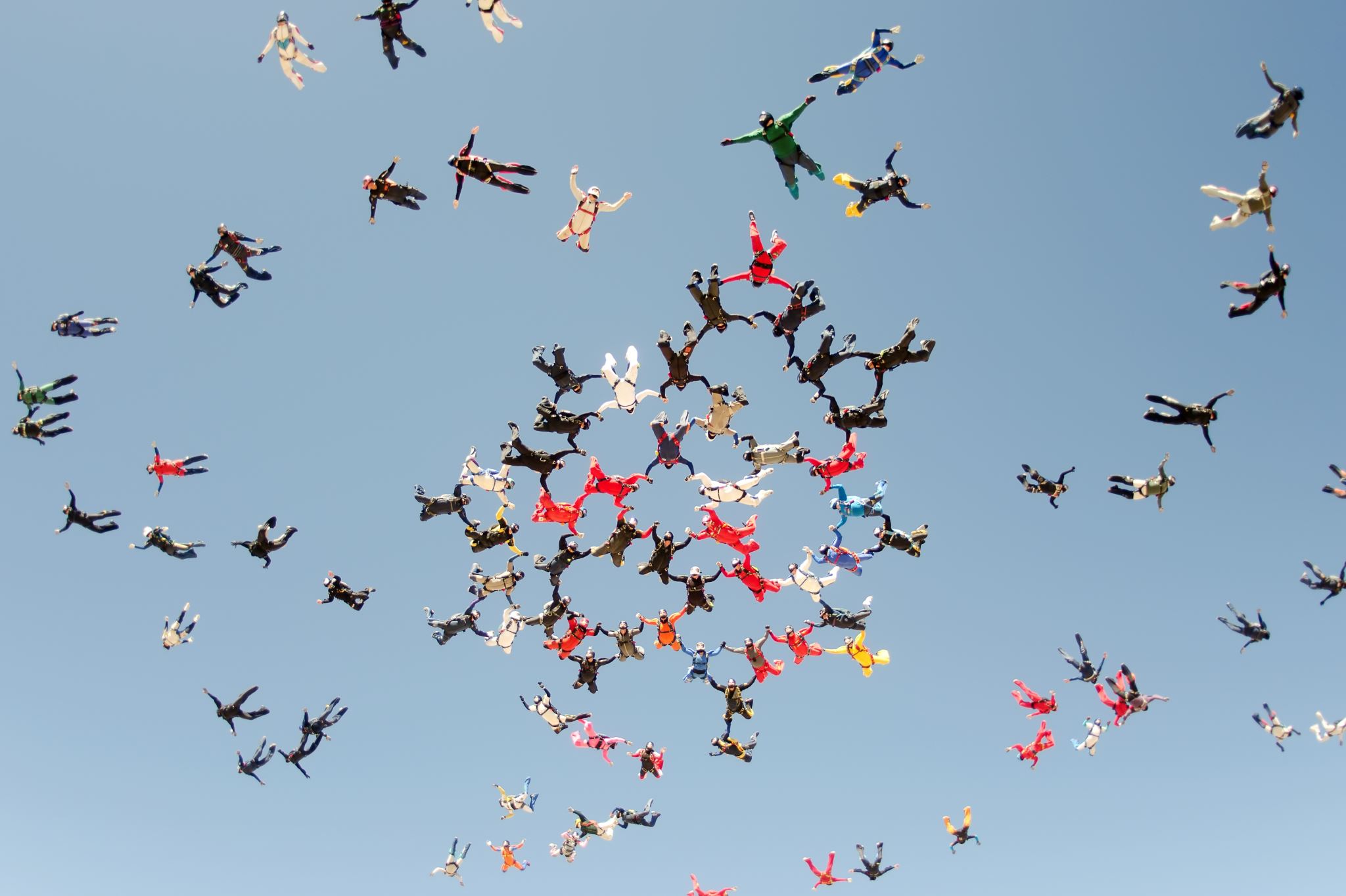 VETTING ETHICS AND CONFIRMATION CRITERIA
The vetting process for appointing people into sensitive positions in the governor's cabinet typically involves a thorough background check that examines the candidate's education, employment history, financial history, criminal record, and personal relationships. 
The goal of the vetting process is to identify any potential issues that may affect the candidate's ability to perform the duties of the position or may create conflicts of interest.
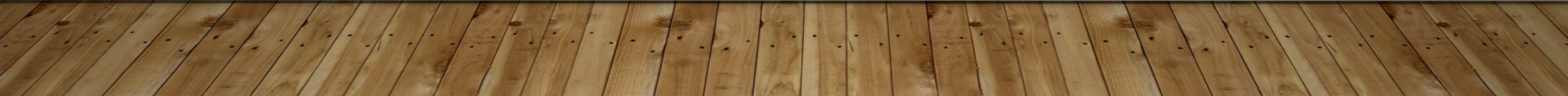 Criteria to be Considered when Vetting New Team Members
Competence and experience
Ethical and moral standards
Diversity and inclusiveness
Commitment to public service
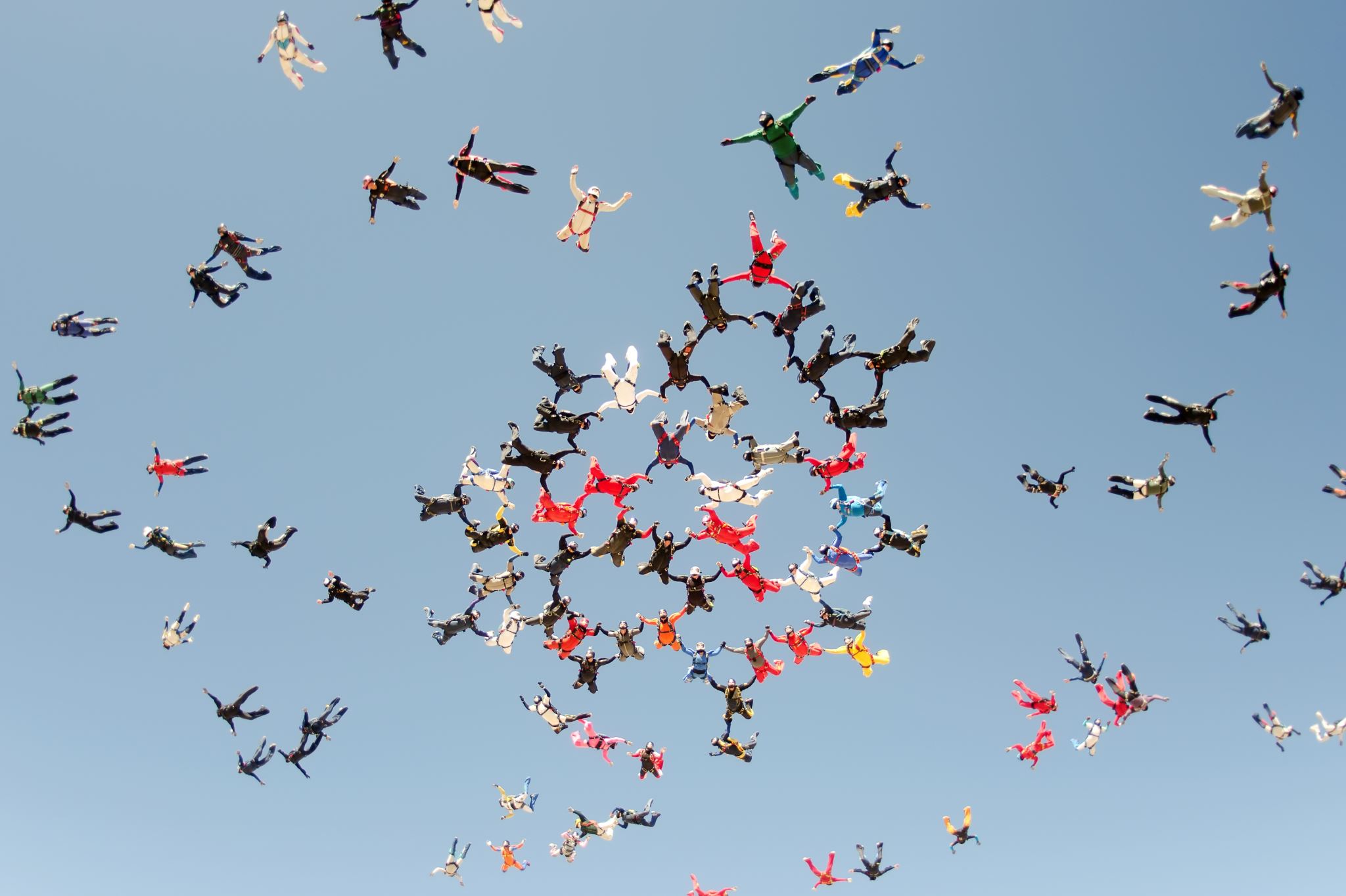 THE VETTING PROCESS
The vetting process may include:
Review of the candidate's resume, application and other relevant documents.
Verification of employment history, including contacting past employers and colleagues for references.
Verification of education credentials, including contacting schools or universities attended.
An interview with the candidate to discuss their qualifications, experience, and any potential issues.
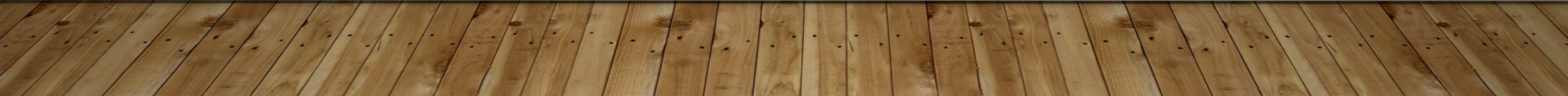 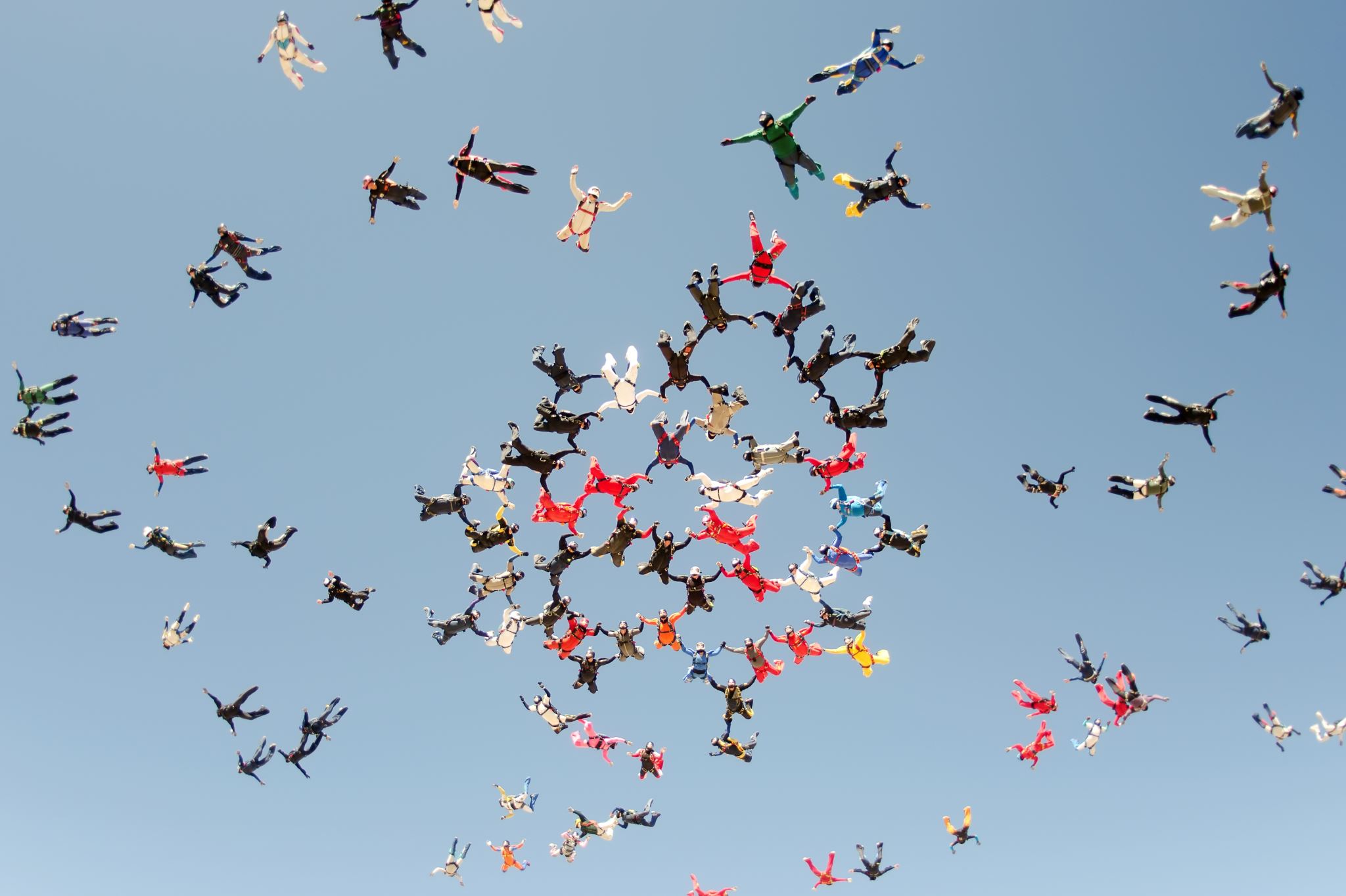 ETHICS AND CONFIRMATION CRITERIA
The people chosen by the Governor to serve the new government must endure clearances, investigations, interviews etc to ensure that they have never done anything that violates any ethical standard or that would embarrass the Governor were their misdeeds become known.
Section 192(5) of the constitution provides that the heads of the executive ministries nominated by the Governor shall be presented to the House of Assembly. The section gives the House of Assembly 21 days to complete the screening for confirmation in addition to the above, it is mandatory for all Public officers whether elected or appointed to declare his/her assets and liability including that of his spouse(s) who is not a public officer and children under 18 years to be submitted within 30 days of the receipt of the forms.
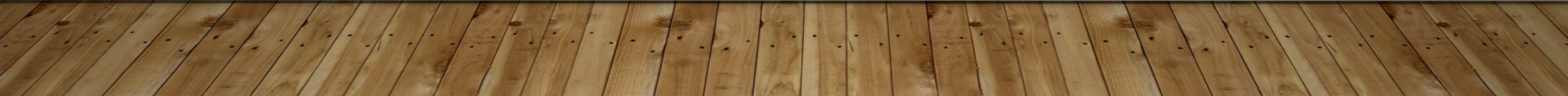 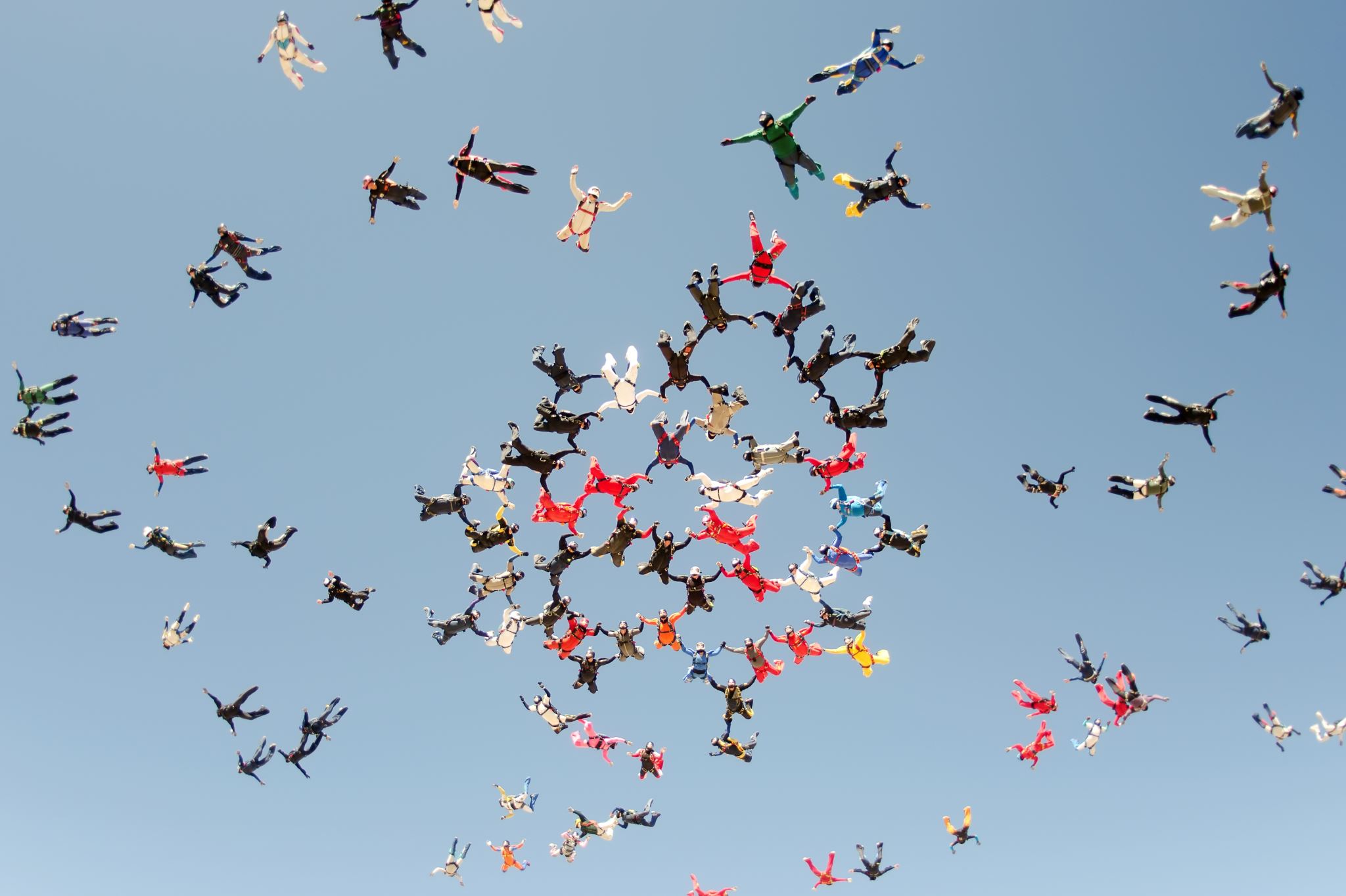 ETHICAL CREDIBILITY OF CANDIDATES
A review of financial records, including tax returns and credit history.
A criminal background check, including checking for any criminal records or outstanding warrants
A review of social media and online presence.
A review of personal relationships, including interviews with family members, friends, and acquaintances.
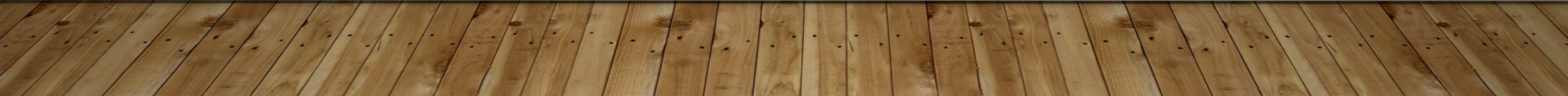 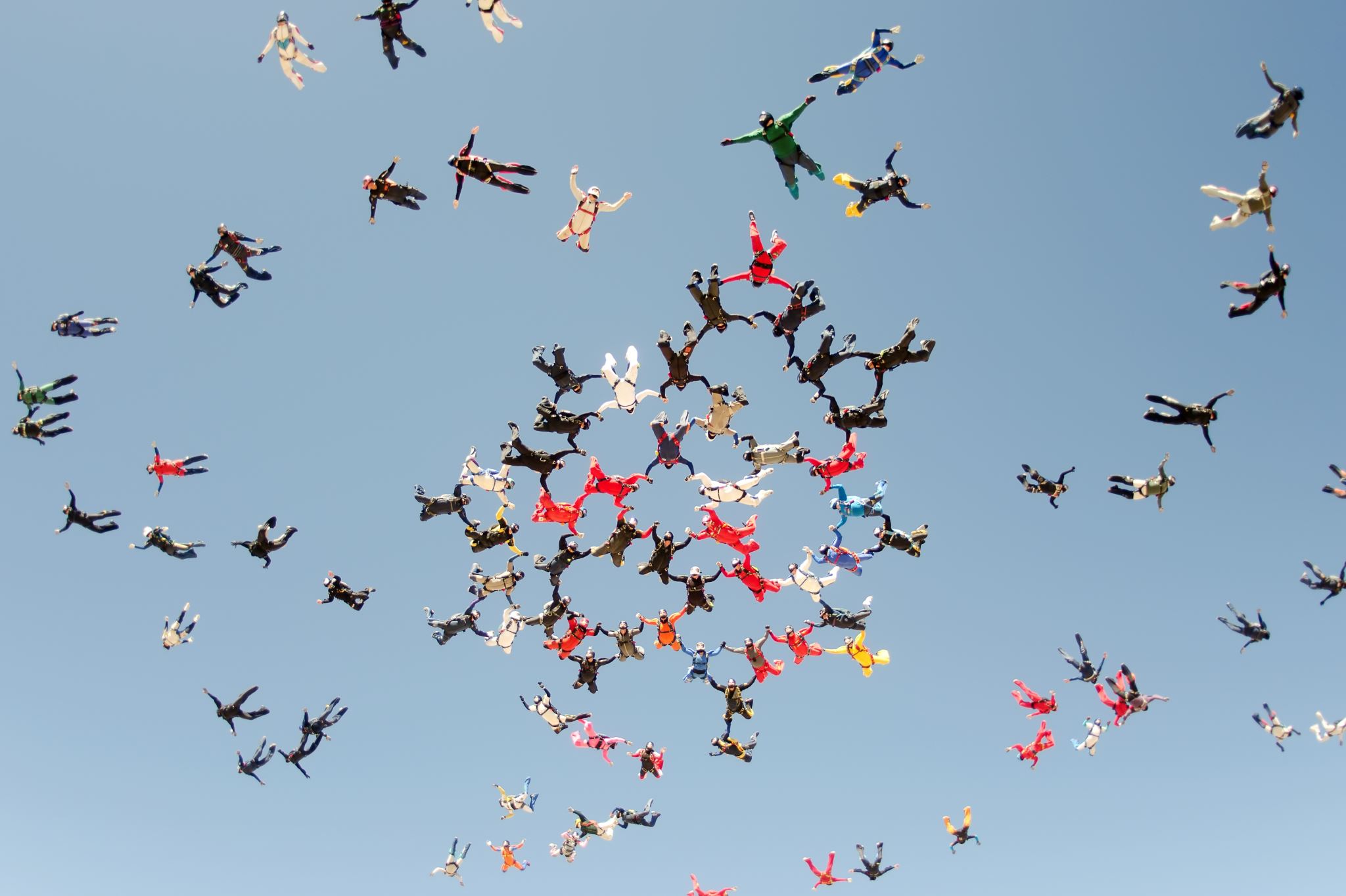 ETHICS AND CONFIRMATION CRITERIA
All properties/assets acquired outside Nigeria must be stated with the value of the said asset in the currency of the country where the property is situated. Every public officer is required by Law to declare his/her assets/liabilities:
On assumption of office
At the end of term in office
At the interval of 4 years for public officers on continuous employment whether Federal, State or Local Government; and
At such other intervals as the Bureau may determine from time to time.
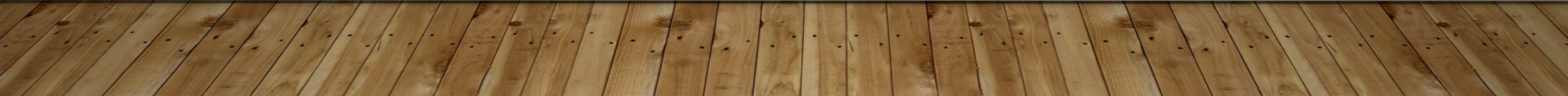 ETHICS AND CONFIRMATION CRITERIA
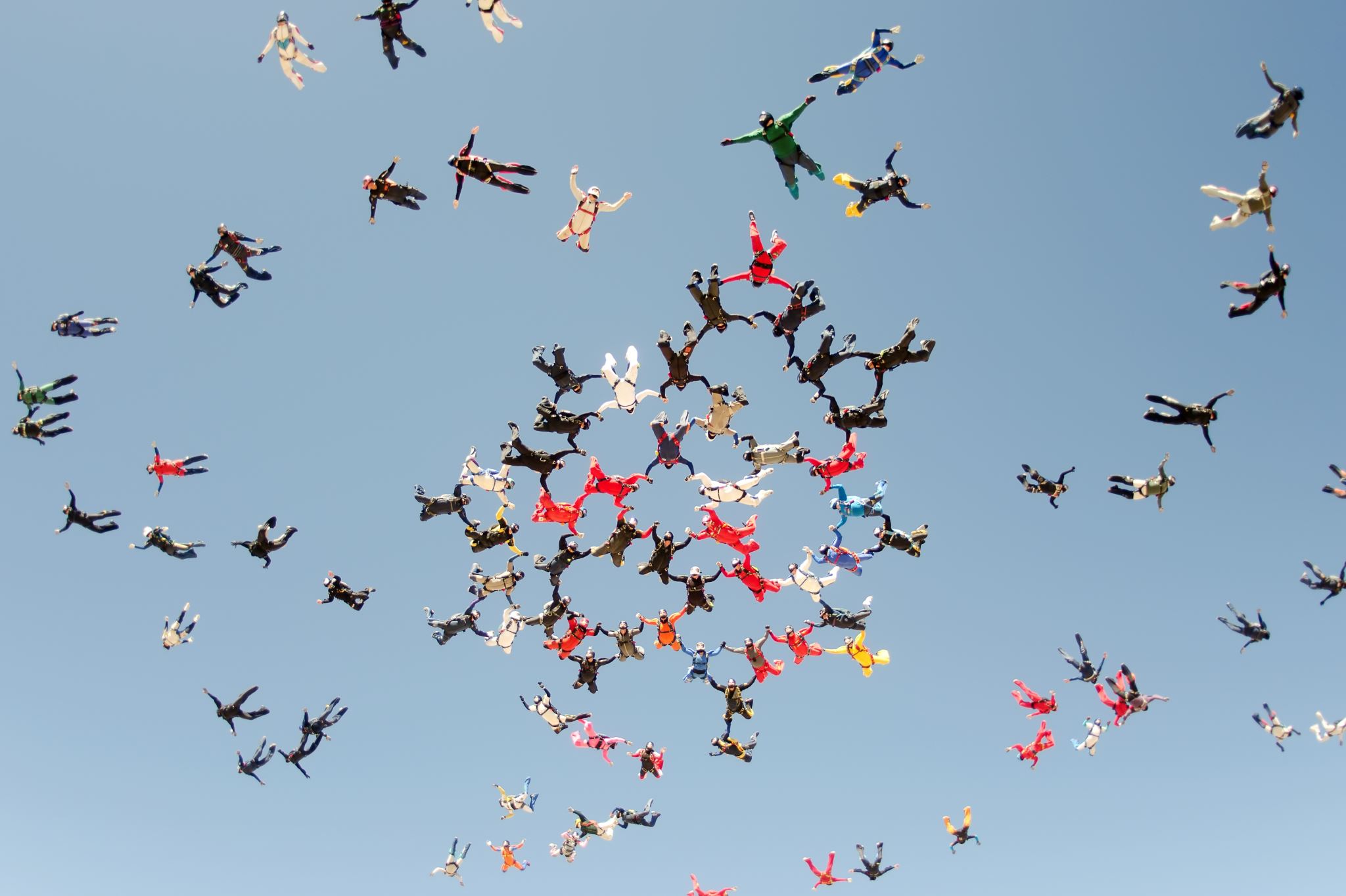 Other ethics in Government acts include:
Misuse of government property
Misuse of government information
Self dealing: no executive branch employee may engage in any government activity/ decision in which he/she has a direct financial interest
Outside income and activities
Acceptance of gifts and gratuities for favors.
Once all the criteria vetted are satisfactory, the the candidates can be confirmed
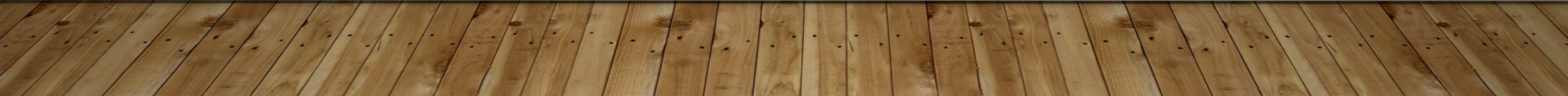 ORGANIZING & STAFFING OFFICE OF THE GOVERNOR
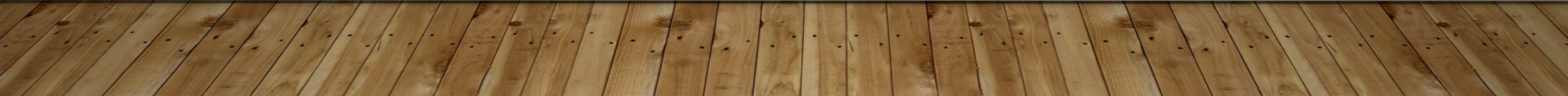 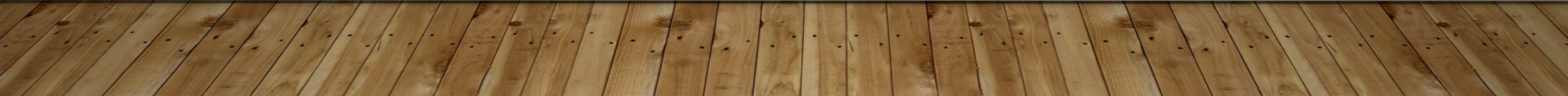 Organising and Staffing the Office of the Governor
When organising and staffing the office of the governor, the following guidelines should be considered:
Create a clear organisational structure:
Appoint experienced and qualified individuals
Foster a collaborative work environment
Foster a culture of accountability:
ESTABLISHING PRIORITIES ON POLITICAL APPOINTMENTS
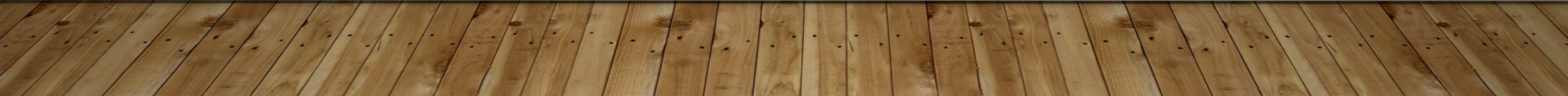 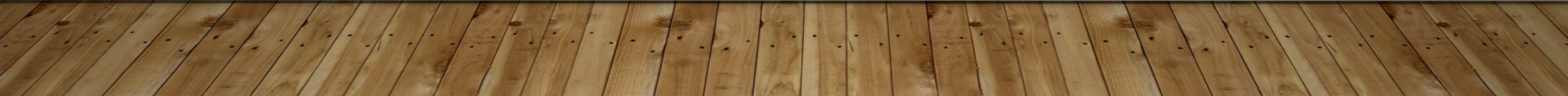 Establishing Priorities on Political Appointments
This refers to the process of determining the most important factors to consider when selecting individuals for political positions within a government or other political organization.
This process involves identifying the specific skills, experiences, and qualifications that are required for each position, as well as the political and strategic considerations that may influence the selection process.
Other considerations may include the candidate's past performance in similar roles, their leadership and management skills, their ability to work collaboratively with others, and their personal values and ethics.
Establishing Priorities on Political Appointments Cont’d
Establishing priorities on political appointments is an important part of ensuring that the best possible individuals are selected for political positions, and that the government is able to function effectively and achieve its objectives.
Establishing priorities on political appointments can be a complex and challenging process, and several key factors must be considered.
KEY FACTORS TO BE CONSIDERED
Qualifications and Experience
Political Affiliation
Diversity
Accountability and Integrity
Public Perception 
Timing
Strategic Priorities
IDENTIFYING CRITICAL SKILLS AND CAPACITIES
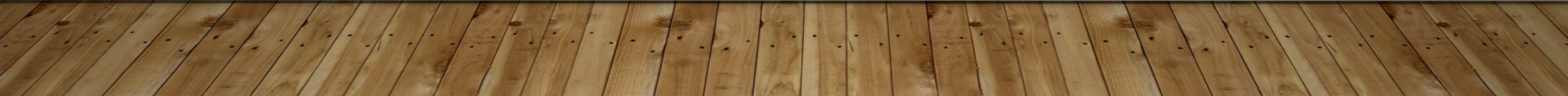 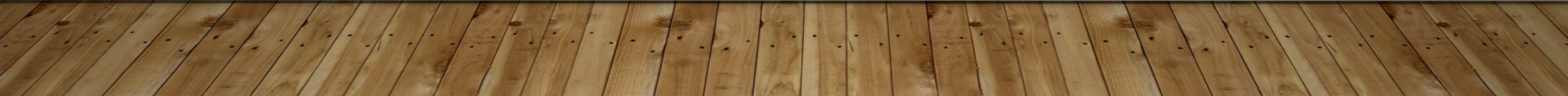 Identifying Critical Skills and Capacities
This requires a comprehensive approach that takes into account several factors. Here are some steps that can be followed to identify these skills and capacities:
Identify the key responsibilities of the positions
Review qualifications and experience
Evaluate leadership and management skills
Consider political savvy
Assess interpersonal skills
Look for adaptability and flexibility
EMPOWERING THE BUREAUCRACY
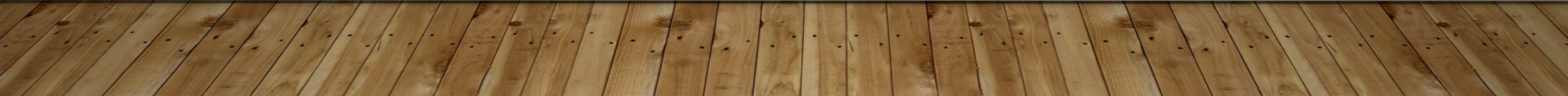 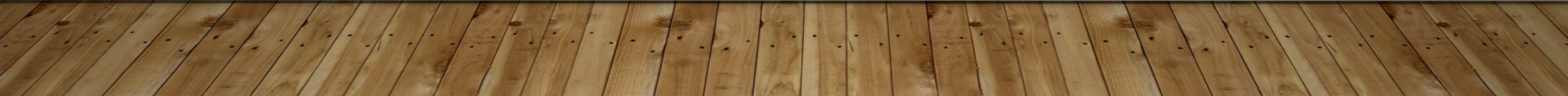 Empowering the Bureaucracy
Creating clear lines of communication and accountability through the establishment of standard operating procedures (SOPs) and protocols for decision-making, which should be made available to all staff members
Providing adequate training and professional development opportunities on leadership, team-building, communication, and other relevant skills for all staff members
Promote a culture of transparency and accountability by ensuring that performance metrics and key performance indicators (KPIs) are established and regularly monitored
Empower the bureaucratic process by creating a supportive and inclusive work environment that values diversity and inclusivity
SETTING RESPONSIBILITIES & REPORTING RELATIONSHIPS
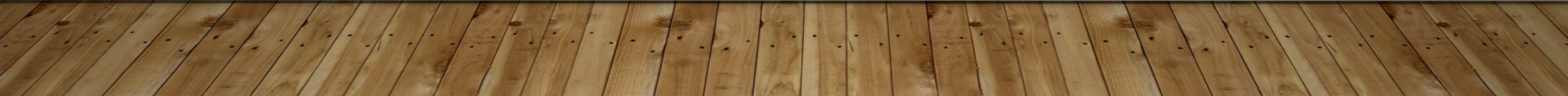 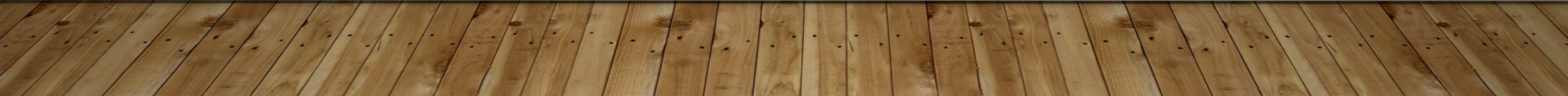 Setting Responsibilities and Reporting Relationships
To set responsibilities and reporting relationships, the following should be considered:
Clarify roles and responsibilities:
Establish clear reporting relationships
Communicate expectations
Provide regular feedback
Foster a positive work environment
HIERARCHY
The Governor may decide not to use the conventional reporting lines and be more innovative by creating new responsibilities in order to achieve his goals.
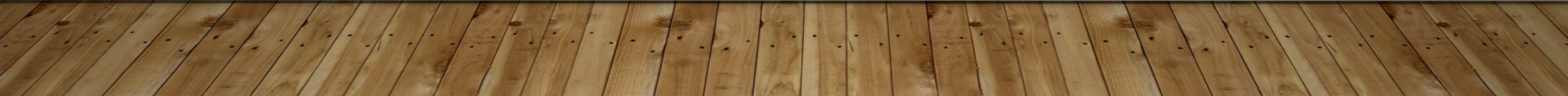 SPOKE AND WHEEL
The Governor can choose a Spoke and wheel reporting Method, where he can communicate directly without bureaucracy or reporting lines.
MANAGING EXPECTATIONS AND PERFORMANCE
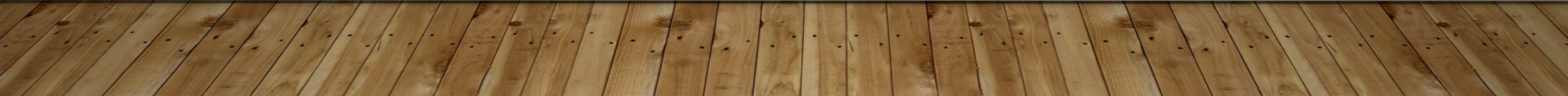 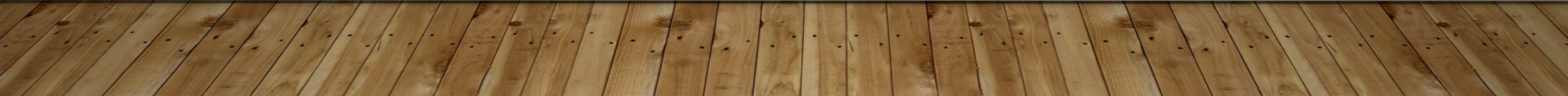 Managing Expectations and Performance
Set clear goals.
Communicate regularly.
Provide feedback.
Encourage collaboration.
Recognize achievements.
Provide training and development.
BALANCING POLITICAL APPOINTEES VS. CIVIL SERVICE
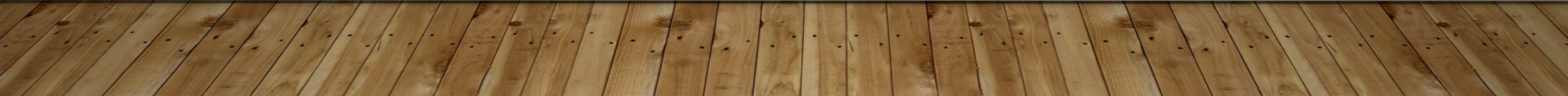 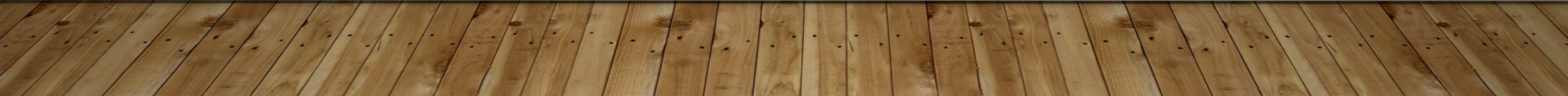 Balancing Political Appointees vs Civil Service
Define the roles and responsibilities of political appointees and civil servants clearly to avoid conflict of interest and ensure efficient service delivery.
Encourage open communication to foster trust and cooperation. This can help reduce misunderstandings and conflict, and ensure that everyone is working towards a common goal.
Civil servants are at the final delivery stage of government policies but most times, lack the capacity to do so. Hence, the need to enhance their capacities for sustainability purposes.
Political appointees must be willing to work in close collaboration with civil servants who are custodians of civil service extant rules and regulations, to ensure adherence in service delivery.
THANK YOU